Data ProtectionWhat you need to know
Tim Turner
IRRV
February 2018
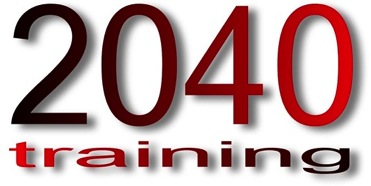 Article 4: definition of data
Any information relating to an identified or identifiable natural person 
‘data subject’ = identifiable person who can be identified by an identifier such as a name, an identification number, location data, online identifier or 
to one or more factors specific to person’s physical, physiological, genetic, mental, economic, cultural or social identity
Profiling / automated decisions
Profiling
Analysis of person or prediction about behaviour
In particular, performance at work, economic situation, health, interests and preferences, behaviour and reliability, location and movements
Automated decisions
A decision using personal data made by an automated process
Law enforcement purpose
Prevention, investigation, detection or prosecution of criminal offences or 
the execution of criminal penalties,
including the safeguarding against and the prevention of threats to public security
DP Bill: Public authorities
6) Any reference to public authorities or public bodies in the GDPR means:
Freedom of Information Act 2000
Freedom of Information (Scotland) Act 2002
Anyone added by Secretary of State 

Implications: DPO, legitimate interests, manual processing
Art 26: Joint Controllers
Definition: two or more controllers jointly determine the purposes and means of processing

Agreement should set out *transparently* how they will comply; in particular:
rights of the data subject
duties to provide fair processing
A5: Principles
Controller is responsible for and shall be able to demonstrate compliance
GDPR
Conditions
Law enforcement
Conditions
Law enforcement purpose
Prevention, investigation, detection or prosecution of criminal offences or 
the execution of criminal penalties,
including the safeguarding against and the prevention of threats to public security
Law enforcement accuracy
Controllers should distinguish between

Suspects / potential subjects
Those who have been convicted
Victims / potential victims
Witnesses and other interested parties
SPECIAL CATEGORIES
Article 9:
Special categories
Article 9:
Special categories conditions
Substantial public interest AND
CRIMINAL RECORDS DATA
Criminal records conditions
Criminal records conditions (cont.d)
TRANSPARENCY & RIGHTS
Article 13
Provide if subject gives you the data
Article 14
Fair processing if you get data from 3rd party
Rights
Rights disapplied when relevant personal data is processed in the course of a criminal investigation or criminal proceedings, including proceedings for the purpose of executing a criminal penalty
Other processing
EXEMPTIONS for
avoid obstructing an official or legal inquiry, investigation or procedure 
avoid prejudicing the prevention, detection, investigation or prosecution of criminal offences or the execution of criminal penalties 
protect public security
protect national security
protect the rights and freedoms of others
Other rights
Subject access
Rectification (fairly unrestricted)
Erasure (AKA RTBF)
Breach of principles
Processing data without condition
where personal data must be erased in order to comply with a legal obligation
restriction of processing in limited circs
Rights (cont.d)
46: limitations on automated ‘significant’ decisions (only where authorised by law)

Definition of significant decision is producing an adverse legal effect concerning the data subject or significantly affects the data subject.
EXEMPTIONS
Exemptions
Main exemptions
Additional exemptions
SECURITY AND BREACH NOTIFICATION
Processed with appropriate security, including protection against unauthorised or unlawful processing and against accidental loss, destruction or damage, using appropriate technical or organisational measures
Article 4
Security breach definition
Article 33 – 34
Breach notification
[Speaker Notes: Can tell the ICO this information in phases]
General controller obligations
DATA PROTECTION OFFICER
www.actnow.org.uk
[Speaker Notes: Government can add sectors if it wishes – Art29 WP recommends that other sectors might have them
Public authority can include private bodies- lack of choice for subjects is a significant factor]
www.actnow.org.uk
[Speaker Notes: Government can add sectors if it wishes – Art29 WP recommends that other sectors might have them
Public authority can include private bodies- lack of choice for subjects is a significant factor]
www.actnow.org.uk
[Speaker Notes: No mention of qualifications: RISK BASED APPROACH]
Impact assessments
IMPACT ASSESSMENTS
Article 35
IMPACT ASSESSMENTS
Article 35
IMPACT ASSESSMENTS: ART 29 WP
Article 35
IMPACT ASSESSMENTS
CONTROLLER / PROCESSOR
Controller / processor
Only select processors that offer ‘sufficient guarantees’ on ability to comply with Regulation and protect subject rights
Must have binding contract
Processor cannot enlist / change sub-processor controller consent

Contract requirements passed down the chain
Controller / processor
Binding contract
Nature of processing, data, subjects
Act only on instructions
Ensure confidentiality
All necessary security measures
Assist controller with subject rights, security & risk assessment
Delete or return data
Contact 2040 for advice and training
www.2040training.co.uk
Tel: 07508341090
Email: tim@2040training.co.uk
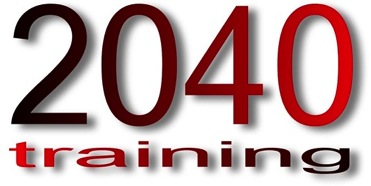